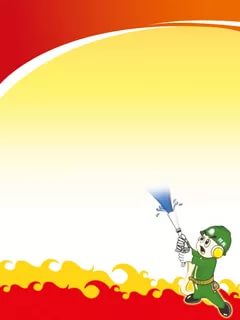 Структурное подразделение «Детский сад №16 комбинированного вида»МБДОУ «Детский сад «Радуга» комбинированного вида»Рузаевского муниципального района
Пожарная безопасность для детей
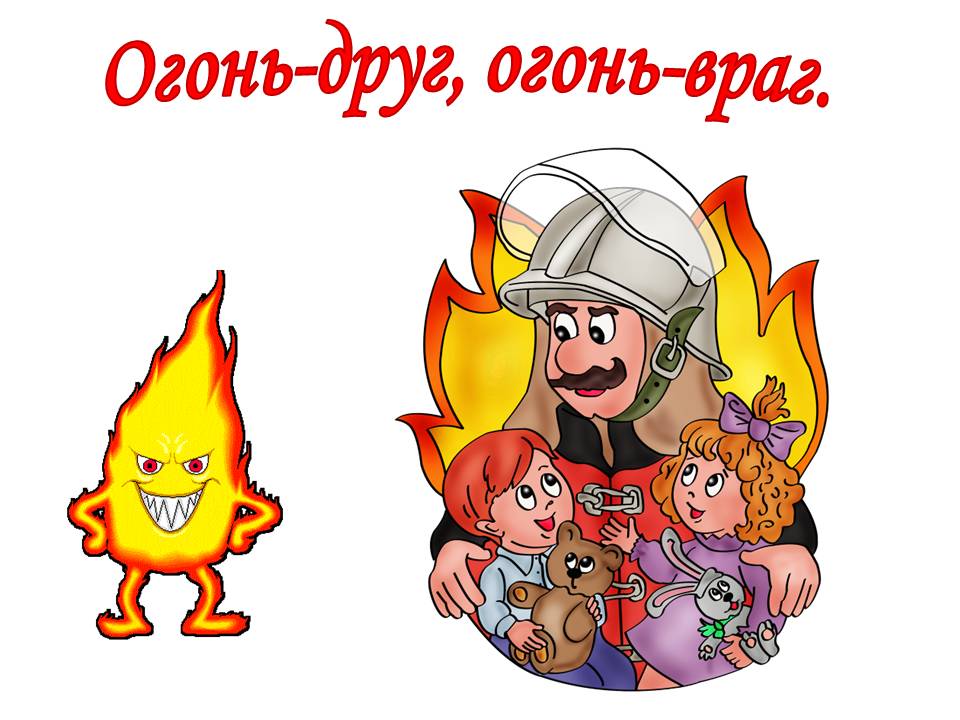 Выполнила
 инструктор по физической культуре: 
Захарова Н.А.
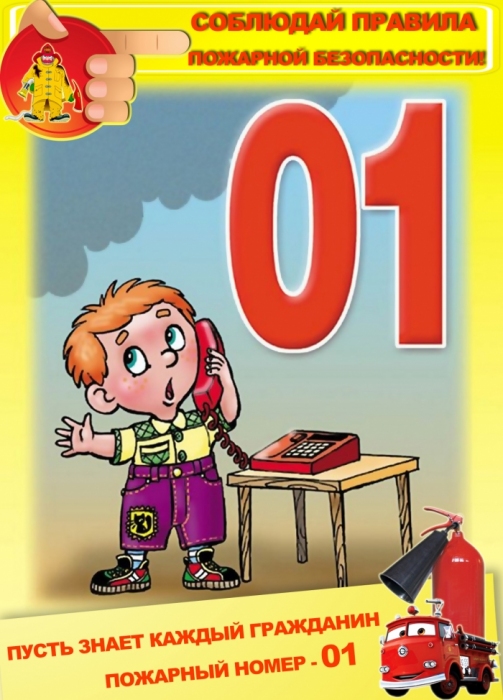 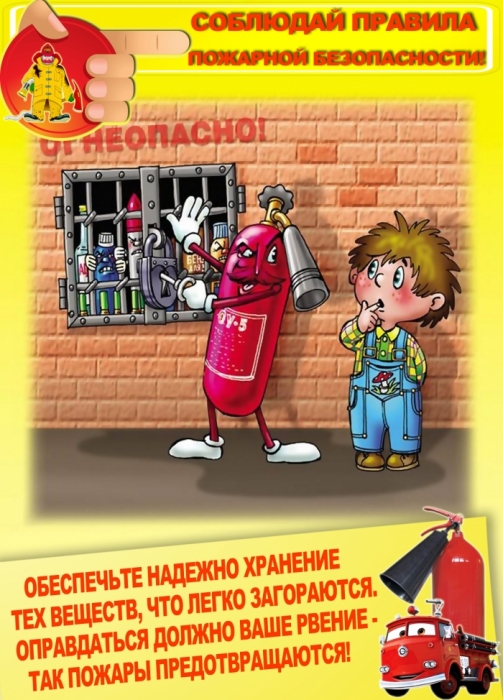 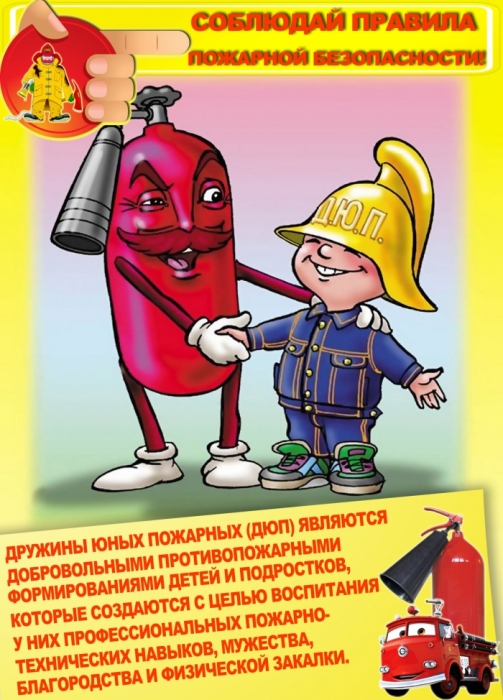 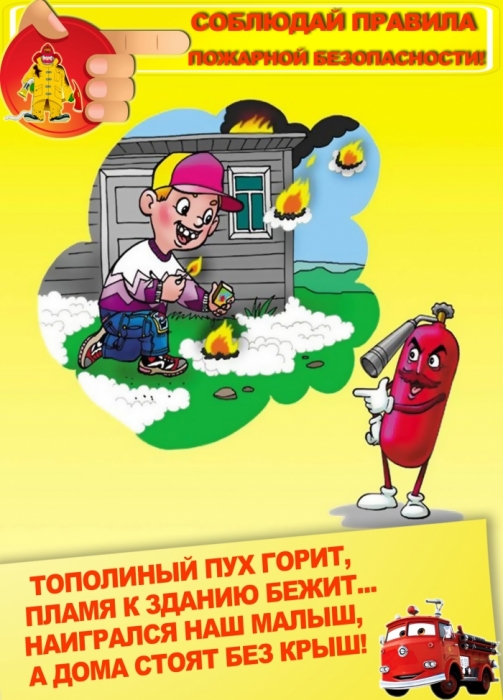 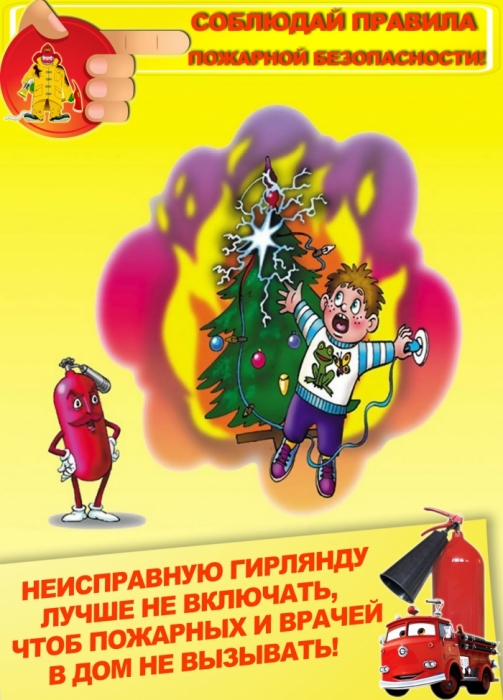 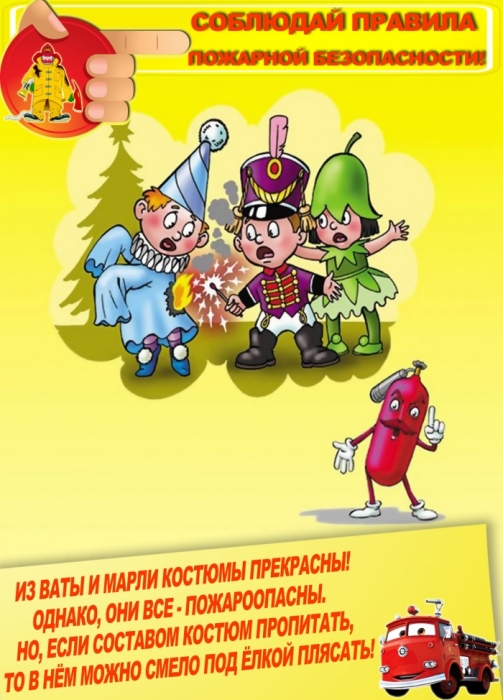 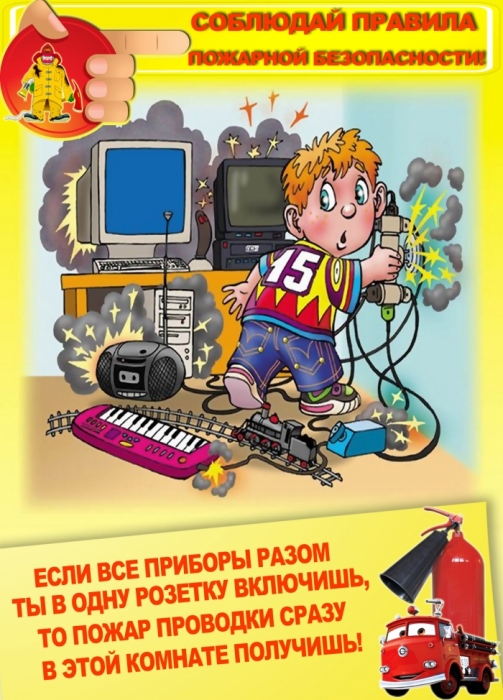 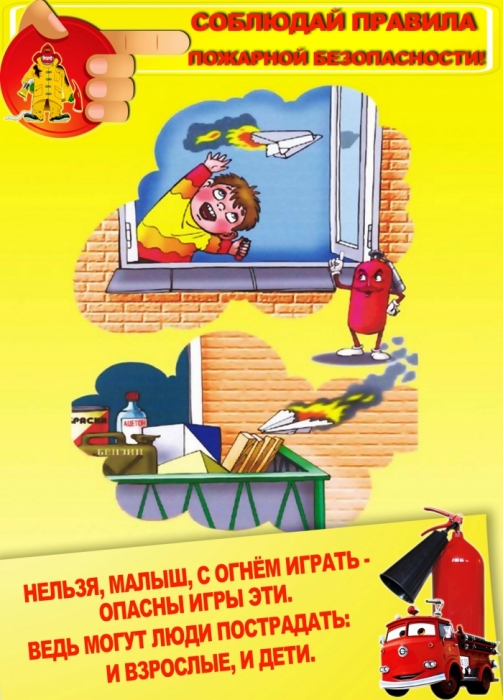 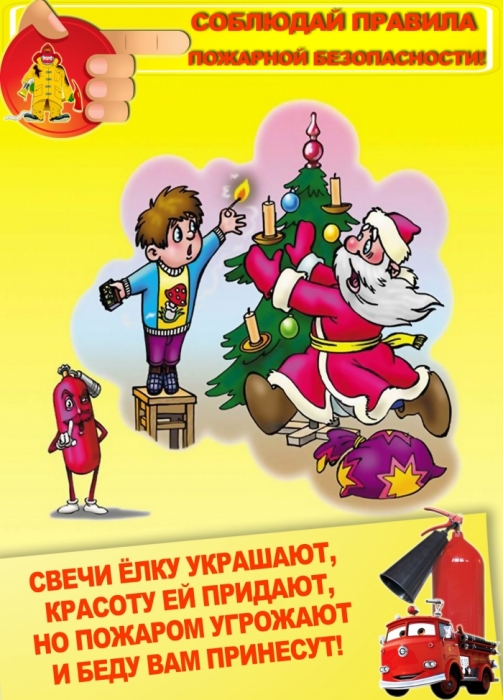 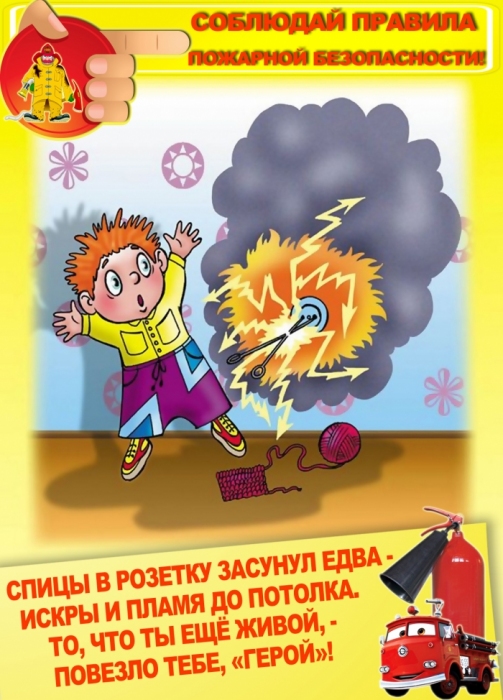 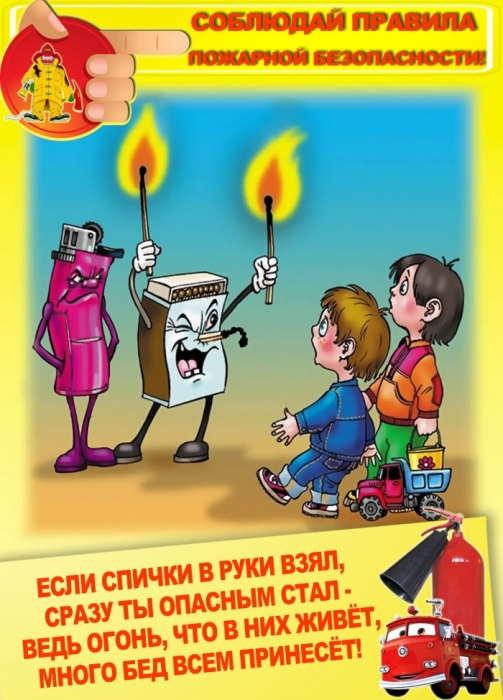 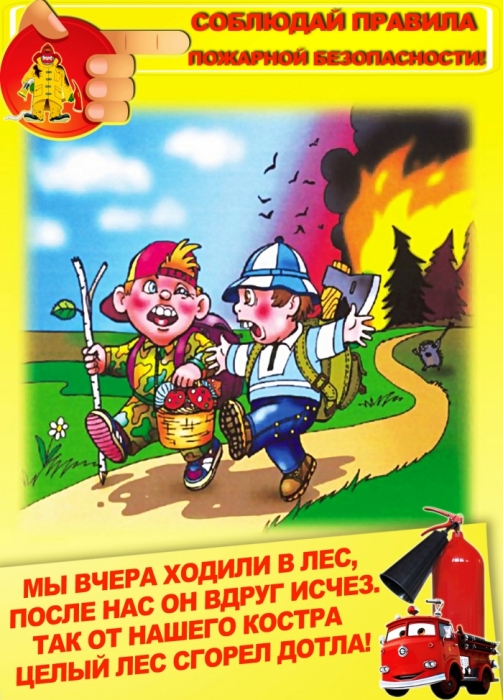 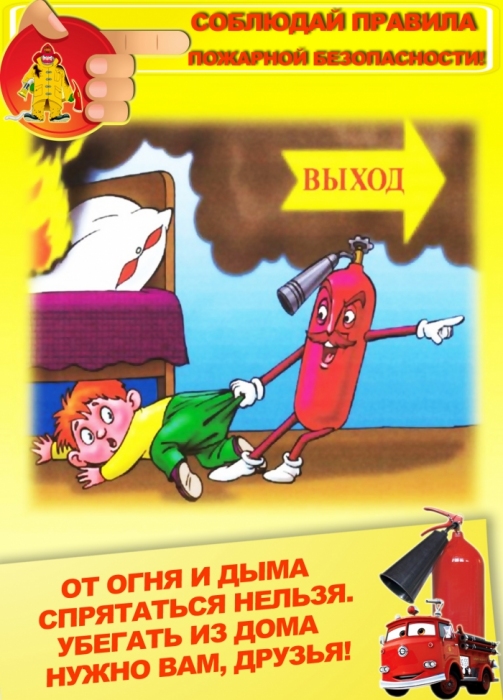 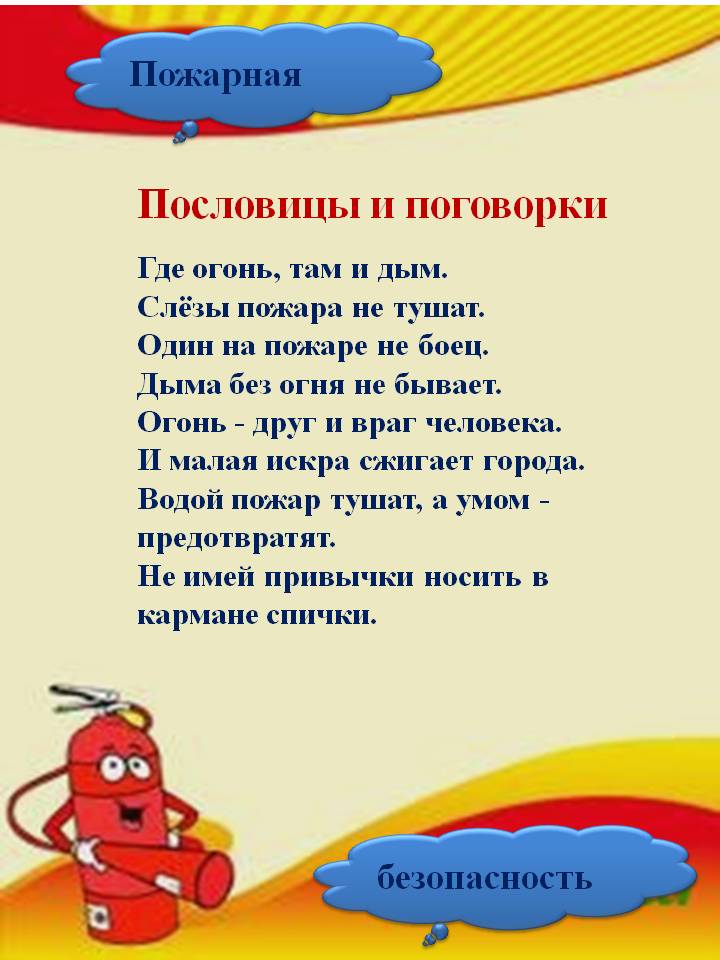 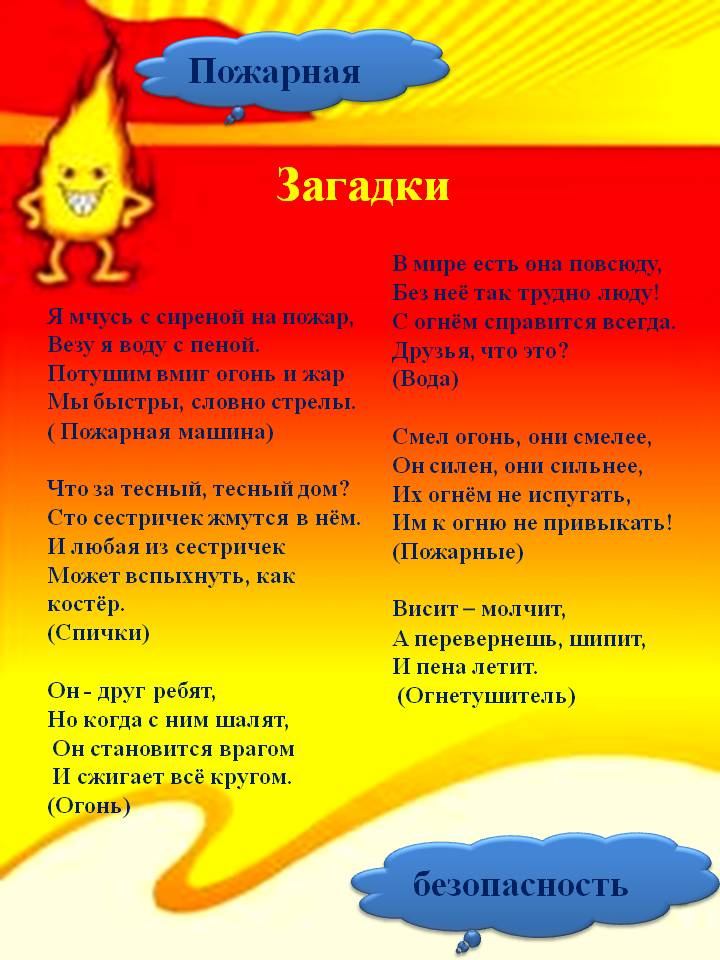 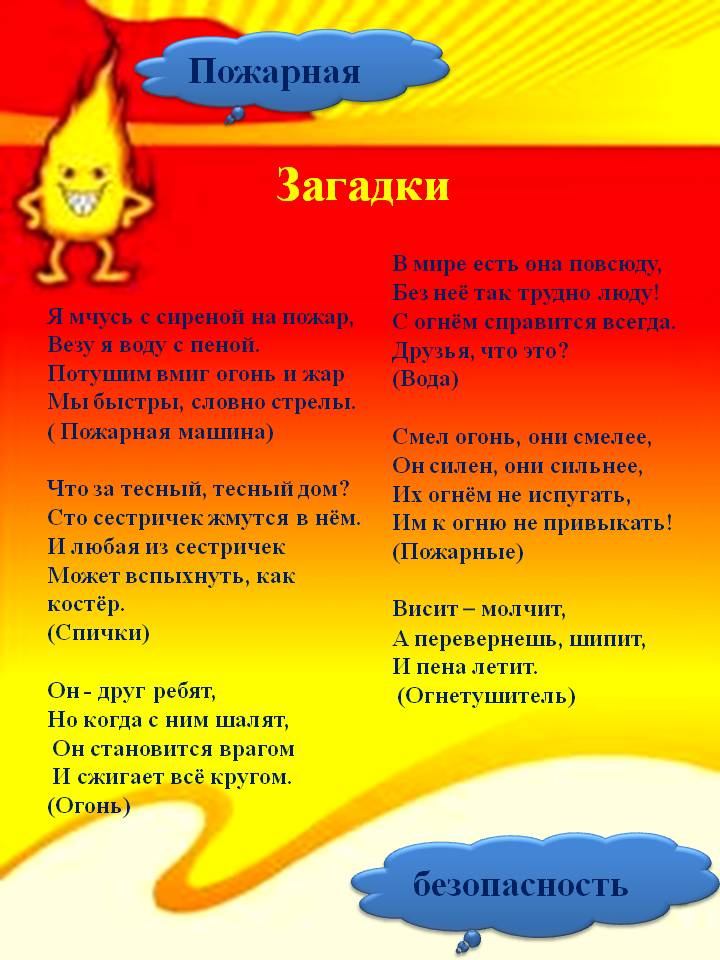 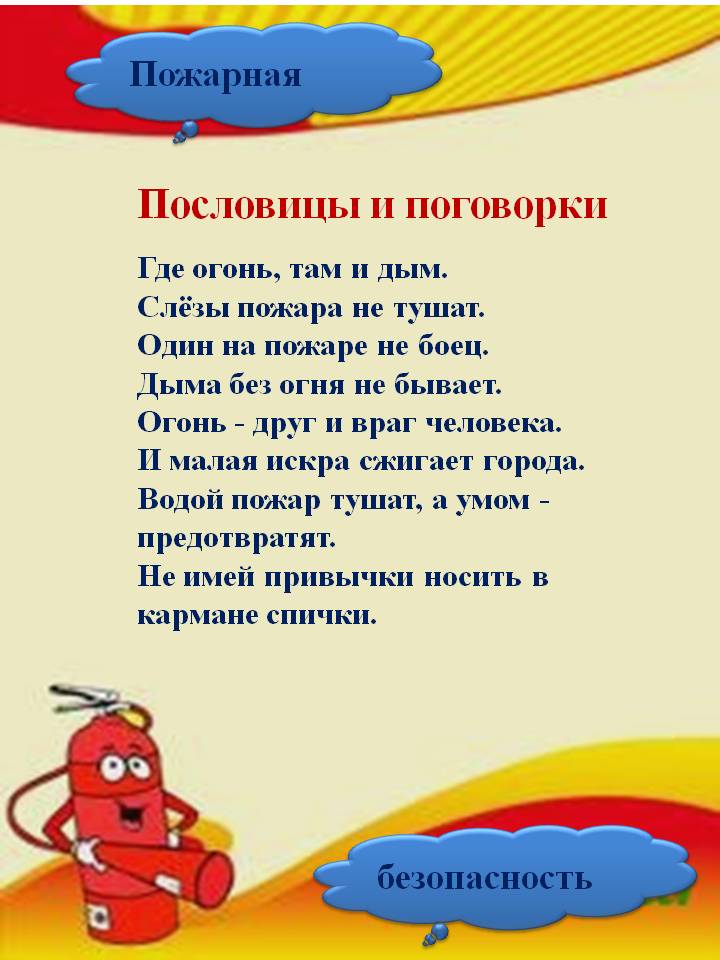